Operating Systems:Process Synchronization and Deadlocks
Ref: http://userhome.brooklyn.cuny.edu/irudowdky/OperatingSystems.htm  & Silberschatz, Gagne, & Galvin, Operating Systems Concepts, 7th ed, Wiley (ch 1-3)
Process Synchronization
Background
The Critical-Section Problem
Synchronization Hardware
Semaphores
Classical Problems of Synchronization
Critical Regions
Monitors
Synchronization in Solaris 2 & Windows 2000
Ref: http://userhome.brooklyn.cuny.edu/irudowdky/OperatingSystems.htm  & Silberschatz, Gagne, & Galvin, Operating Systems Concepts, 7th ed, Wiley (ch 1-3)
Background
Cooperating processes provide information sharing and computation speedup. 
However, it can affect or be affected by other processes executing in the system.
Concurrent access to shared data may result in data inconsistency.
Maintaining data consistency requires mechanisms to ensure the orderly execution of cooperating processes.
Shared-memory solution to bounded-buffer problem allows at most n – 1 items in buffer at the same time.  A solution, where all n buffers are used is not simple.
Suppose that we modify the producer-consumer code by adding a variable counter, initialized to 0 and incremented each time a new item is added to the buffer
Ref: http://userhome.brooklyn.cuny.edu/irudowdky/OperatingSystems.htm  & Silberschatz, Gagne, & Galvin, Operating Systems Concepts, 7th ed, Wiley (ch 1-3)
Bounded-Buffer n-1 solution
#define BUFFER_SIZE 10
Typedef struct {
	. . .
} item;
item buffer[BUFFER_SIZE];
int in = 0; //next free position
int out = 0; //first full position

 Producer; while (true) 
     {  while (((in + 1) % BUFFER_SIZE) == out); /* buffer full, do nothing */
        buffer[in] = nextProduced;
        in = (in + 1) % BUFFER_SIZE;
      }
Consumer;while (true)
     {   while (in == out) ; /* buffer empty, do nothing */
         nextConsumed = buffer[out];
         out = (out + 1) % BUFFER_SIZE;
     }
Ref: http://userhome.brooklyn.cuny.edu/irudowdky/OperatingSystems.htm  & Silberschatz, Gagne, & Galvin, Operating Systems Concepts, 7th ed, Wiley (ch 1-3)
Bounded-Buffer  n solution
#define BUFFER_SIZE 10
typedef struct {
		. . .
		} item;
item buffer[BUFFER_SIZE];
int in = 0;
int out = 0;
int counter = 0;
Producer;while (1) {
		while (counter == BUFFER_SIZE) ; /* do nothing */
		buffer[in] = nextProduced;
		in = (in + 1) % BUFFER_SIZE;
		counter++;
	}
Consumer;while (1) {
		while (counter == 0) 	; /* do nothing */
		nextConsumed = buffer[out];
		out = (out + 1) % BUFFER_SIZE;
		counter--;
	}
Ref: http://userhome.brooklyn.cuny.edu/irudowdky/OperatingSystems.htm  & Silberschatz, Gagne, & Galvin, Operating Systems Concepts, 7th ed, Wiley (ch 1-3)
Bounded Buffer
The statementscounter++;counter--;must be performed atomically.

Atomic operation means an operation that completes in its entirety without interruption.
Ref: http://userhome.brooklyn.cuny.edu/irudowdky/OperatingSystems.htm  & Silberschatz, Gagne, & Galvin, Operating Systems Concepts, 7th ed, Wiley (ch 1-3)
Bounded Buffer
The statement “counter++” may be implemented in machine language as:		register1 = counter
		register1 = register1 + 1		counter = register1
The statement “counter- -” may be implemented as:		register2 = counter		register2 = register2 – 1		counter = register2

Where register1 and register2 may be the same physical accumulator
Ref: http://userhome.brooklyn.cuny.edu/irudowdky/OperatingSystems.htm  & Silberschatz, Gagne, & Galvin, Operating Systems Concepts, 7th ed, Wiley (ch 1-3)
Bounded Buffer
If both the producer and consumer attempt to update the buffer concurrently, the assembly language statements may get interleaved.

Interleaving depends upon how the producer and consumer processes are scheduled.
Ref: http://userhome.brooklyn.cuny.edu/irudowdky/OperatingSystems.htm  & Silberschatz, Gagne, & Galvin, Operating Systems Concepts, 7th ed, Wiley (ch 1-3)
Bounded Buffer
Assume counter is initially 5. One interleaving of statements is:producer: register1 = counter (register1 = 5)producer: register1 = register1 + 1 (register1 = 6)

	consumer: register2 = counter (register2 = 5)consumer: register2 = register2 – 1 (register2 = 4)
	
    producer: counter = register1 (counter = 6)
	consumer: counter = register2 (counter = 4)
The value of counter may be either 4 or 6, where the correct result should be 5.
Ref: http://userhome.brooklyn.cuny.edu/irudowdky/OperatingSystems.htm  & Silberschatz, Gagne, & Galvin, Operating Systems Concepts, 7th ed, Wiley (ch 1-3)
Race Condition
Race condition: The situation where several processes access and manipulate shared data concurrently. The final value of the shared data depends upon which process finishes last.

To prevent race conditions, concurrent processes must be synchronized.
Ref: http://userhome.brooklyn.cuny.edu/irudowdky/OperatingSystems.htm  & Silberschatz, Gagne, & Galvin, Operating Systems Concepts, 7th ed, Wiley (ch 1-3)
Race Condition
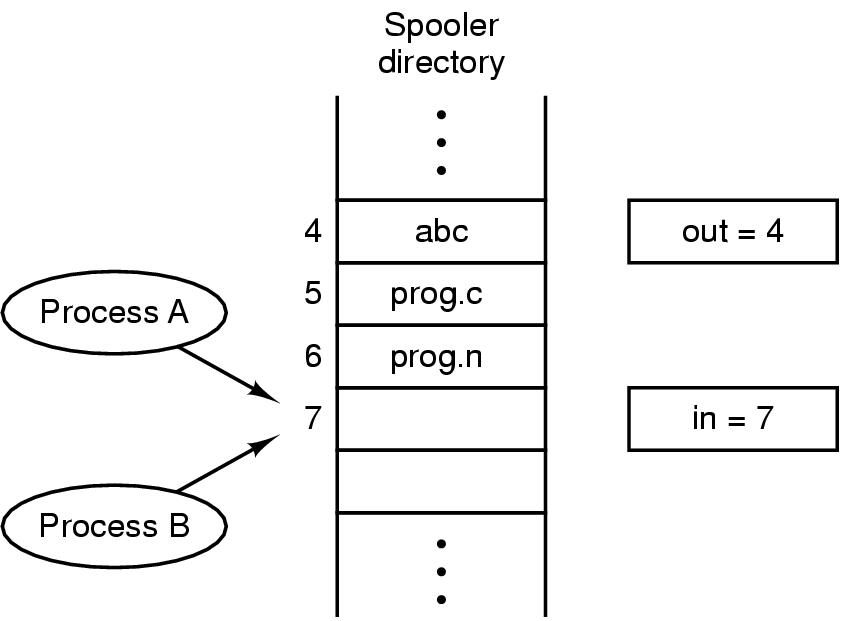 Two processes both want to add a filename to the queue. A gets the current in value of in, is interrupted by the dispatcher. B gets in (same value as A has) writes filename and increases in . When A runs again it uses the old value of in and overwrites what B wrote and sets in to the same value B set it to.
How can one process pass information to another
How to ensure one process does not interfere with another process (e.g. two processes each go after the last MB of memory)
How to properly sequence processes that are dependent upon each other
Last two issues relate to threads as well
Race Conditions:  Two processes want to access a shared resource at same time
Ref: http://userhome.brooklyn.cuny.edu/irudowdky/OperatingSystems.htm  & Silberschatz, Gagne, & Galvin, Operating Systems Concepts, 7th ed, Wiley (ch 1-3)
The Critical-Section Problem
n processes all competing to use some shared data
Each process has a code segment, called critical section, in which the shared data is accessed.
Problem – ensure that when one process is executing in its critical section, no other process is allowed to execute in its critical section.
Ref: http://userhome.brooklyn.cuny.edu/irudowdky/OperatingSystems.htm  & Silberschatz, Gagne, & Galvin, Operating Systems Concepts, 7th ed, Wiley (ch 1-3)
Solution to Critical-Section Problem
A solution must satisfy the following three requirements:	
Mutual Exclusion.  If process Pi is executing in its critical section, then no other processes can be executing in their critical sections.

Progress.  If no process is executing in its critical section and there exist some processes that wish to enter their critical section, then the selection of the processes that will enter the critical section next cannot be postponed indefinitely

Bounded Waiting.  A bound must exist on the number of times that other processes are allowed to enter their critical sections after a process has made a request to enter its critical section and before that request is granted.
Assume that each process executes at a nonzero speed 
No assumption concerning relative speed of the n processes.
Ref: http://userhome.brooklyn.cuny.edu/irudowdky/OperatingSystems.htm  & Silberschatz, Gagne, & Galvin, Operating Systems Concepts, 7th ed, Wiley (ch 1-3)
Solution to Critical-Section Problem
Design a protocol such that each process must request permission to enter its critical section

The section of code implementing this request is the entry section
Ref: http://userhome.brooklyn.cuny.edu/irudowdky/OperatingSystems.htm  & Silberschatz, Gagne, & Galvin, Operating Systems Concepts, 7th ed, Wiley (ch 1-3)
Race Conditions in the Kernel
At any point in time, multiple kernel-mode processes may be active with possible race conditions
Kernel data structure maintains list of open files, updated whenever a file is opened or closed
Two processes open files simultaneously, both could try to update the list at the same time
This problem avoided with non-preemptive kernels (Windows XP, traditional UNIX)
Preemptive kernel more suitable for real-time programming as a real-time process can preempt a process currently running in the kernel (Linux 2.6, Solaris)
Ref: http://userhome.brooklyn.cuny.edu/irudowdky/OperatingSystems.htm  & Silberschatz, Gagne, & Galvin, Operating Systems Concepts, 7th ed, Wiley (ch 1-3)
Initial Attempts to Solve Problem
Only 2  processes, P0 and P1
General structure of process Pi (other process Pj)
		do {
			entry section    
				critical section
			exit section
			remainder section
		} while (1);
Processes may share some common variables to synchronize their actions.
Ref: http://userhome.brooklyn.cuny.edu/irudowdky/OperatingSystems.htm  & Silberschatz, Gagne, & Galvin, Operating Systems Concepts, 7th ed, Wiley (ch 1-3)
Algorithm 1
Shared variables: 
int turn;initially turn = 0
turn - i  Pi can enter its critical section
		do Process Pi
		{
			while (turn != i) ;
				critical section
			turn = j; //j == 1-i
				remainder section
		} while (1);
Satisfies mutual exclusion, but not progress – requires strict alternation of processes
If turn == 0 and P1 is ready to enter its critical section, it can not do so even though P0 is in its remainder section
Ref: http://userhome.brooklyn.cuny.edu/irudowdky/OperatingSystems.htm  & Silberschatz, Gagne, & Galvin, Operating Systems Concepts, 7th ed, Wiley (ch 1-3)
Algorithm 2
Algorithm 1 does not retain sufficient information about the state of each process; it only knows which is allowed next into the critical section. Use an array instead.
Shared variables
boolean flag[2];initially flag [0] = flag [1] = FALSE
flag [i]:= TRUE  Pi ready to enter its critical section
Process Pi
		do 
		{	flag[i]= TRUE;		while (flag[j]) ;						critical section
			flag [i] = FALSE;
				remainder section
		} while (TRUE);
Satisfies mutual exclusion, but not progress requirement – both values could be true at the same time and while loops never terminate
Ref: http://userhome.brooklyn.cuny.edu/irudowdky/OperatingSystems.htm  & Silberschatz, Gagne, & Galvin, Operating Systems Concepts, 7th ed, Wiley (ch 1-3)
Algorithm 3 – Peterson’s Solution
Combined shared variables of algorithms 1 and 2.
Initially flag[0] == flag[1]==false
Process Pi
	do {
	 flag [i]:= TRUE; turn = j; // allows other process to enter CS	while (flag [j] and turn = j) ;
				critical section
		flag [i] = FALSE;
		remainder section
	} while (TRUE);
Meets all three requirements; solves the critical-section problem for two processes.
Ref: http://userhome.brooklyn.cuny.edu/irudowdky/OperatingSystems.htm  & Silberschatz, Gagne, & Galvin, Operating Systems Concepts, 7th ed, Wiley (ch 1-3)
Algorithm 3 – Peterson’s Solution
flag[0] == flag[1]==false
    Process P0
	do {
	 flag [0]:= TRUE; turn = 1; while (flag [1] and turn == 1);
	  critical section
	  flag [0] = FALSE;
	  remainder section
	} while (TRUE);
Process P1
 do {
  flag [1]:= TRUE;
  turn = 0;
  while(flag [0] and turn == 0) ;
	critical section
	flag [1] = FALSE;
	remainder section
 } while (TRUE);
Ref: http://userhome.brooklyn.cuny.edu/irudowdky/OperatingSystems.htm  & Silberschatz, Gagne, & Galvin, Operating Systems Concepts, 7th ed, Wiley (ch 1-3)
Algorithm 3 – Peterson’s Solution
Mutual exclusion: 
each process enters its critical section only if            				flag[j] == false or turn == i.
both processes can be executing in the critical sections at the same time only if flag[0] == flag[1] == true and turn equals 0 and 1. But turn can have only one value at any point in time. Thus one of the processes could execute the while statement successfully, the other could not as turn would have the wrong value.
Progress requirement and bounded waiting
As soon a Pi completes its CS, it changes flag[i] to false. If Pj was waiting in its while loop,it set turn to i before it began the loop. Thus, when Pi exits its CS, Pj can begin as turn has the correct value as well as flag. Thus a process has to wait at most one execution of the CS of the other process before it can begin
Ref: http://userhome.brooklyn.cuny.edu/irudowdky/OperatingSystems.htm  & Silberschatz, Gagne, & Galvin, Operating Systems Concepts, 7th ed, Wiley (ch 1-3)
Producer Consumer Unsynchronized
ProduceInteger setting sharedInt to 1

ConsumeInteger retrieving sharedInt value 1

ConsumeInteger retrieving sharedInt value 1

ProduceInteger setting sharedInt to 2

ProduceInteger setting sharedInt to 3

ConsumeInteger retrieving sharedInt value 3

ProduceInteger setting sharedInt to 4

ConsumeInteger retrieving sharedInt value 4

ProduceInteger setting sharedInt to 5

ProduceInteger setting sharedInt to 6

ConsumeInteger retrieving sharedInt value 6

ConsumeInteger retrieving sharedInt value 6
ProduceInteger setting sharedInt to 7

ConsumeInteger retrieving sharedInt value 7

ConsumeInteger retrieving sharedInt value 7

ProduceInteger setting sharedInt to 8

ProduceInteger setting sharedInt to 9

ConsumeInteger retrieving sharedInt value 9

ProduceInteger setting sharedInt to 10

ProduceInteger finished producing values
Terminating ProduceInteger

ConsumeInteger retrieving sharedInt value 10

ConsumeInteger retrieved values totaling: 54

Terminating ConsumeInteger
Ref: http://userhome.brooklyn.cuny.edu/irudowdky/OperatingSystems.htm  & Silberschatz, Gagne, & Galvin, Operating Systems Concepts, 7th ed, Wiley (ch 1-3)
Producer Consumer Synchronized
ProduceInteger setting sharedInt to 7

ConsumeInteger retrieving sharedInt value 7

ProduceInteger setting sharedInt to 8

ConsumeInteger retrieving sharedInt value 8

ProduceInteger setting sharedInt to 9

ConsumeInteger retrieving sharedInt value 9

ProduceInteger setting sharedInt to 10

ProduceInteger finished producing values
Terminating ProduceInteger

ConsumeInteger retrieving sharedInt value 10

ConsumeInteger retrieved values totaling: 55
Terminating ConsumeInteger
ProduceInteger setting sharedInt to 1

ConsumeInteger retrieving sharedInt value 1

ProduceInteger setting sharedInt to 2

ConsumeInteger retrieving sharedInt value 2

ProduceInteger setting sharedInt to 3

ConsumeInteger retrieving sharedInt value 3

ProduceInteger setting sharedInt to 4

ConsumeInteger retrieving sharedInt value 4

ProduceInteger setting sharedInt to 5

ConsumeInteger retrieving sharedInt value 5

ProduceInteger setting sharedInt to 6

ConsumeInteger retrieving sharedInt value 6
Ref: http://userhome.brooklyn.cuny.edu/irudowdky/OperatingSystems.htm  & Silberschatz, Gagne, & Galvin, Operating Systems Concepts, 7th ed, Wiley (ch 1-3)
Producer Consumer Synchronized Circular Buffer
Produced 1 into cell 0	write 1	read 0	buffer:   1 -1 -1 -1 -1
Produced 2 into cell 1	write 2	read 0	buffer:   1  2 -1 -1 -1
Consumed 1 from cell 0	write 2	read 1	buffer:   1  2 -1 -1 -1
Produced 3 into cell 2	write 3	read 1	buffer:   1  2  3 -1 -1
Produced 4 into cell 3	write 4	read 1	buffer:   1  2  3  4 -1
Produced 5 into cell 4	write 0	read 1	buffer:   1  2  3  4  5
Produced 6 into cell 0	write 1	read 1	buffer:   6  2  3  4  5
BUFFER FULL WAITING TO PRODUCE 7
Consumed 2 from cell 1	write 1	read 2	buffer:   6  2  3  4  5
Produced 7 into cell 1	write 2	read 2	buffer:   6  7  3  4  5
BUFFER FULL WAITING TO PRODUCE 8
Consumed 3 from cell 2	write 2	read 3	buffer:   6  7  3  4  5
Produced 8 into cell 2	write 3	read 3	buffer:   6  7  8  4  5
BUFFER FULL WAITING TO PRODUCE 9
Consumed 4 from cell 3	write 3	read 4	buffer:   6  7  8  4  5
Produced 9 into cell 3	write 4	read 4	buffer:   6  7  8  9  5
BUFFER FULL WAITING TO PRODUCE 10
Consumed 5 from cell 4	write 4	read 0	buffer:   6  7  8  9  5
Produced 10 into cell 4	write 0	read 0	buffer:   6  7  8  9  10
BUFFER FULL
ProduceInteger finished producing values
Terminating ProduceInteger

Consumed 6 from cell 0	write 0	read 1	buffer:   6  7  8  9  10
Consumed 7 from cell 1	write 0	read 2	buffer:   6  7  8  9  10
Consumed 8 from cell 2	write 0	read 3	buffer:   6  7  8  9  10
Consumed 9 from cell 3	write 0	read 4	buffer:   6  7  8  9  10
Consumed 10 from cell 4	write 0	read 0	buffer:   6  7  8  9  10
BUFFER EMPTY
ConsumeInteger retrieved values totaling: 55
Terminating ConsumeInteger
Ref: http://userhome.brooklyn.cuny.edu/irudowdky/OperatingSystems.htm  & Silberschatz, Gagne, & Galvin, Operating Systems Concepts, 7th ed, Wiley (ch 1-3)
Synchronization Hardware
On many systems, there are simple hardware instructions that can be used in solving the CS problem
If we could prevent interrupts from occurring while a shared variable was being modified the CS problem would be solved
Not feasible in a multiprocessor environment – system efficiency impacted by delays in getting message to all processors not to enter their respective CSs
Many computer systems provide special hardware instructions that enable testing and setting the contents of a word or swapping the contents of two words atomically
Ref: http://userhome.brooklyn.cuny.edu/irudowdky/OperatingSystems.htm  & Silberschatz, Gagne, & Galvin, Operating Systems Concepts, 7th ed, Wiley (ch 1-3)
TestAndSet() Instruction
TestAndSet - test and modify the content of a word atomically.
If two TestAndSet instructions are executed simultaneously (i.e., in a multiprocessor environment) they will be executed sequentially in some arbitrary order
Ref: http://userhome.brooklyn.cuny.edu/irudowdky/OperatingSystems.htm  & Silberschatz, Gagne, & Galvin, Operating Systems Concepts, 7th ed, Wiley (ch 1-3)
Mutual Exclusion with Test-and-Set
Shared data: 	boolean lock = FALSE;
Both operations are indivisible - the CPU locks the memory bus to prohibit other CPUs from accessing memory until it is done 
		boolean TestAndSet(boolean &target) {
			boolean rv = target; //operation 1
			target = TRUE;       //operation 2
			return rv;
		}
Process Pi
		do {
			while (TestAndSet(lock));
				critical section
			lock = FALSE;
				remainder section
		}
Ref: http://userhome.brooklyn.cuny.edu/irudowdky/OperatingSystems.htm  & Silberschatz, Gagne, & Galvin, Operating Systems Concepts, 7th ed, Wiley (ch 1-3)
Mutual Exclusion with Swap
Atomically swap two variables. void Swap(boolean &a, boolean &b) {
	  boolean temp = a;
	  a = b;
	  b = temp;
	}

Process Pi
	 do {
	  key = TRUE;
	   //each process has a local boolean variable
       //when lock is false, “while” loop ends and enters CS
       //Swap sets lock to true so other processes are blocked
	  while (key = = TRUE)
		 Swap(lock,key);
	  critical section
	  lock = FALSE;
	  remainder section
	}while (TRUE);
Ref: http://userhome.brooklyn.cuny.edu/irudowdky/OperatingSystems.htm  & Silberschatz, Gagne, & Galvin, Operating Systems Concepts, 7th ed, Wiley (ch 1-3)
Hardware Synchronization
Advantages
Applicable to any number of processes on either a single processor or multiple processors sharing main memory
Simple and therefore easy to verify
Can be used to support multiple critical section; each CS has its own variable
Disadvantages
Busy waiting is employed, consumes processor time
Starvation is possible since selection of the next process to run waiting on that variable is arbitrary
Deadlock is possible on a single processor machine – P1 executes special instruction and enters CS. P1 is interrupted and P2, which has a higher priority, gets the CPU. P2 can’t execute its CS since P1 is still in its CS – P2 goes into a busy waiting loop. P1,however, will not be dispatched because it has a lower priority than another ready process, P2.
Ref: http://userhome.brooklyn.cuny.edu/irudowdky/OperatingSystems.htm  & Silberschatz, Gagne, & Galvin, Operating Systems Concepts, 7th ed, Wiley (ch 1-3)
Semaphores – Dijkstra (1965)
Synchronization tool that does not require busy waiting (spinlock).
Easier to generalize to more complex problems
When one process modifies the semaphore value, no other process can simultaneously modify that same semaphore value 
Semaphore S 
initialized to a non-negative integer value
wait operation decrements the semaphore value (P – proberen:to test)
If the value becomes negative then the process is blocked
signal operation increments the semaphore value (V- verhogen:to increment)
If the value is not positive then a process blocked by a wait is unblocked
A queue is used to hold the processes waiting on the semaphore and they are removed in a FIFO order
Strong semaphore specifies the order in which processes are removed from the queue and guarantees freedom from starvation, a weak semaphore does not specify an order and may be subject to starvation
Ref: http://userhome.brooklyn.cuny.edu/irudowdky/OperatingSystems.htm  & Silberschatz, Gagne, & Galvin, Operating Systems Concepts, 7th ed, Wiley (ch 1-3)
Two Types of Semaphores
Counting semaphore – integer value can range over an unrestricted domain.
full: counts the number of slots that are full 
empty: counts the number of slots empty
Binary semaphore – integer value can range only between 0 and 1; can be simpler to implement.
mutex: makes sure the producer and consumer don’t access the buffer at the same time
Wait() and Signal() are performed atomically
Ref: http://userhome.brooklyn.cuny.edu/irudowdky/OperatingSystems.htm  & Silberschatz, Gagne, & Galvin, Operating Systems Concepts, 7th ed, Wiley (ch 1-3)
Semaphores – Dijkstra (1965)
Original implementation used busy waiting
wait (S) {					  signal (S) { 
   while S <= 0 ; // no-op        	S++;
     S--; 					  }
  }
        
Semaphore value never got below 0
It is limited to the critical sections which should be short sections
There will be little busy waiting if critical section rarely occupied
Note that application programs whose critical sections may be long or almost always occupied are not good candidates for busy waiting.
Ref: http://userhome.brooklyn.cuny.edu/irudowdky/OperatingSystems.htm  & Silberschatz, Gagne, & Galvin, Operating Systems Concepts, 7th ed, Wiley (ch 1-3)
Semaphore Implementation w/o Busy Waiting
Define a semaphore as a structure
	typedef struct {
   int value; struct process *L;//list of processes (PCBs)
	} semaphore;
Assume two simple operations provided by the OS as system calls:
block() suspends the process that invokes it.
wakeup(P) resumes the execution of a blocked process P.
A negative value for a semaphore indicates how many processes are waiting on that semaphore
Ref: http://userhome.brooklyn.cuny.edu/irudowdky/OperatingSystems.htm  & Silberschatz, Gagne, & Galvin, Operating Systems Concepts, 7th ed, Wiley (ch 1-3)
Semaphore Implementation
In a uniprocessor environment, we inhibit interrupts while the wait and signal are executing
Semaphore operations now defined as 
		wait(S):		 S.value--;
		 if (S.value < 0) { 
		  add this process to S.L;	  block(); //suspends process that invoked it
		 }
		signal(S): 	 S.value++;
		 if (S.value <= 0) {
		  remove a process P from S.L;	  wakeup(P);//resumes operation of a blocked process
		 }
Ref: http://userhome.brooklyn.cuny.edu/irudowdky/OperatingSystems.htm  & Silberschatz, Gagne, & Galvin, Operating Systems Concepts, 7th ed, Wiley (ch 1-3)
Operations on semaphores
Actions			Results
Ref: http://userhome.brooklyn.cuny.edu/irudowdky/OperatingSystems.htm  & Silberschatz, Gagne, & Galvin, Operating Systems Concepts, 7th ed, Wiley (ch 1-3)
Semaphores
Suppose you have two concurrently running process P1, with a statement S1 and P2 with a statement S2 and it is required that S2 execute only after S1 has completed
	
	Both processes share a common semaphore synch initialized to 0
	P1 will contain                            P2 will contain
	 S1;				          wait(synch);	
   signal(synch); 			S2;
Ref: http://userhome.brooklyn.cuny.edu/irudowdky/OperatingSystems.htm  & Silberschatz, Gagne, & Galvin, Operating Systems Concepts, 7th ed, Wiley (ch 1-3)
Critical Section of n Processes
Mutual exclusion implementation with semaphores
Shared data:
	   semaphore mutex; //initially mutex = 1
Process Pi: do {    wait(mutex);        critical section
 	    signal(mutex);        remainder section} while (1);
Ref: http://userhome.brooklyn.cuny.edu/irudowdky/OperatingSystems.htm  & Silberschatz, Gagne, & Galvin, Operating Systems Concepts, 7th ed, Wiley (ch 1-3)
Shared Data Protected by a Semaphore
Ref: http://userhome.brooklyn.cuny.edu/irudowdky/OperatingSystems.htm  & Silberschatz, Gagne, & Galvin, Operating Systems Concepts, 7th ed, Wiley (ch 1-3)
Deadlock and Starvation
Deadlock – two or more processes are waiting indefinitely for an event that can be caused by only one of the waiting processes – resource acquisition and release
Let S and Q be two semaphores initialized to 1
		P0	P1
		wait(S);	wait(Q);
		wait(Q);	wait(S);
		 .	.
		 .	.
		 .	.
		 signal(S);	signal(Q);
		 signal(Q);	signal(S);
Starvation  – indefinite blocking.  A process may never be removed from the semaphore queue in which it is suspended (LIFO queue)
Ref: http://userhome.brooklyn.cuny.edu/irudowdky/OperatingSystems.htm  & Silberschatz, Gagne, & Galvin, Operating Systems Concepts, 7th ed, Wiley (ch 1-3)
Classical Problems of Synchronization
Bounded-Buffer Problem
Readers and Writers Problem
Dining-Philosophers Problem
Ref: http://userhome.brooklyn.cuny.edu/irudowdky/OperatingSystems.htm  & Silberschatz, Gagne, & Galvin, Operating Systems Concepts, 7th ed, Wiley (ch 1-3)
Bounded-Buffer Problem
Shared datasemaphore full, empty, mutex;
pool of n buffers, each can hold one item
mutex provides mutual exclusion to the buffer pool
empty and full count the number of empty and full buffers
Initially:full = 0, empty = n, mutex = 1
Ref: http://userhome.brooklyn.cuny.edu/irudowdky/OperatingSystems.htm  & Silberschatz, Gagne, & Galvin, Operating Systems Concepts, 7th ed, Wiley (ch 1-3)
Bounded-Buffer Problem
Producer Process                                 Consumer Process
do { 
	…
  produce an item in nextp
	 …
	wait(empty);
	wait(mutex);
	 …
	add nextp to buffer
	 …
	signal(mutex);
	signal(full);
} while (1);
do { 
	wait(full)
	wait(mutex);
	 …
	remove an item from buffer to nextc
	 …
	signal(mutex);
	signal(empty);
	 …
	consume the item in nextc
	 …
} while (1);
Ref: http://userhome.brooklyn.cuny.edu/irudowdky/OperatingSystems.htm  & Silberschatz, Gagne, & Galvin, Operating Systems Concepts, 7th ed, Wiley (ch 1-3)
Readers-Writers Problem
Sharing a data object (file or record) among several concurrent processes
If one processes wants to write and another process wants to reads or write, synchronization problems can arise
Require that the writers have exclusive access to the shared object

Shared datasemaphore mutex, wrt;Initiallymutex = 1, wrt = 1, readcount = 0

readcount keeps track of how many processes are reading the object
mutex provides mutual exclusion for changes to readcount
wrt provides mutual exclusion for the writers
when writer exits and signals wrt, either another waiting writer executes or another waiting reader – the scheduler decides
Ref: http://userhome.brooklyn.cuny.edu/irudowdky/OperatingSystems.htm  & Silberschatz, Gagne, & Galvin, Operating Systems Concepts, 7th ed, Wiley (ch 1-3)
Readers-Writers Problem
Writer Process                                          Reader Process
wait(mutex);
readcount++;	
if (readcount == 1)
	wait(wrt);
signal(mutex);
	 …
reading is performed
	 …
wait(mutex);
readcount--;
if (readcount == 0)
	signal(wrt);
signal(mutex):
wait(wrt);
		 …
	writing is performed
		 …
signal(wrt);
Ref: http://userhome.brooklyn.cuny.edu/irudowdky/OperatingSystems.htm  & Silberschatz, Gagne, & Galvin, Operating Systems Concepts, 7th ed, Wiley (ch 1-3)
Dining-Philosophers Problem
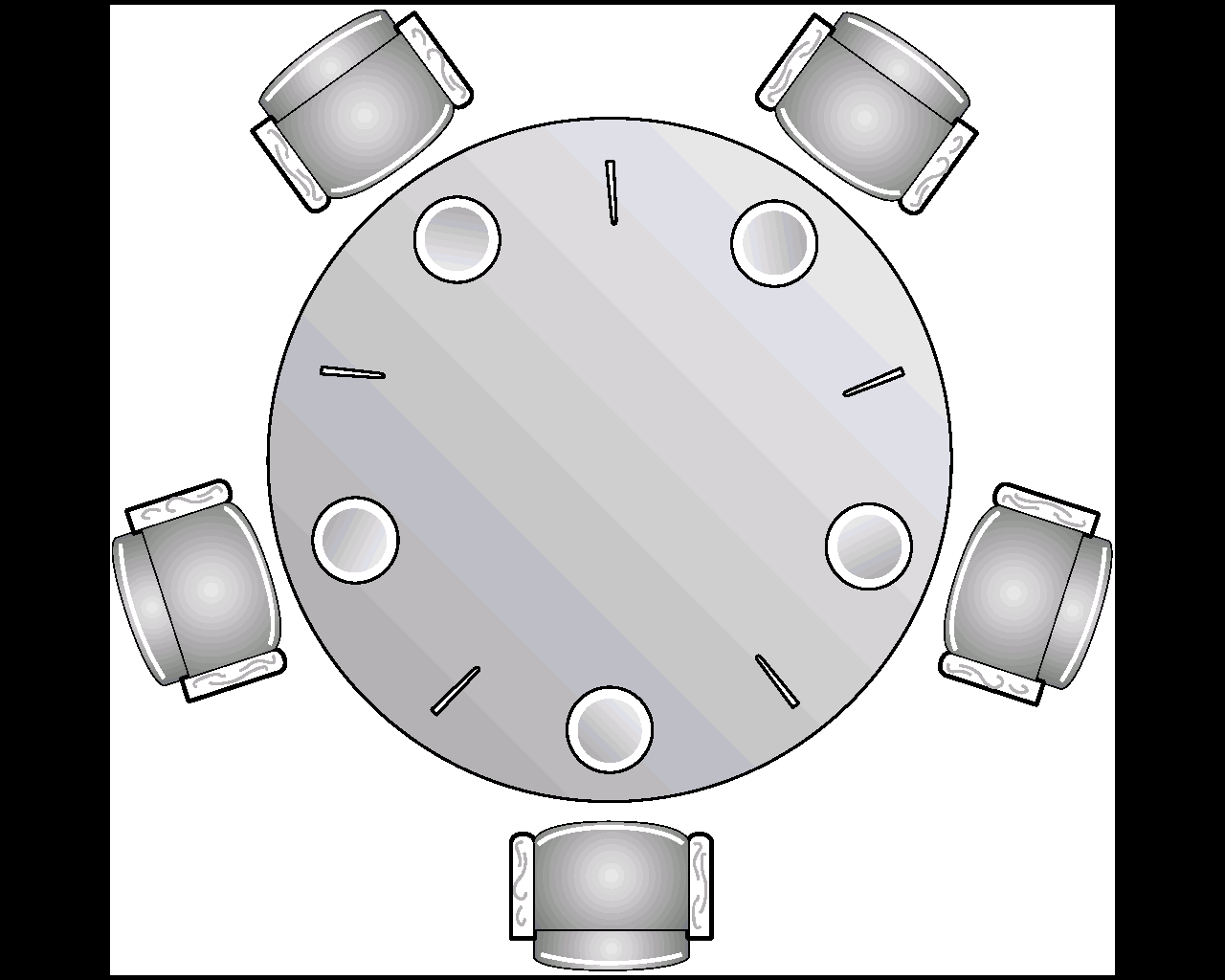 Processes are competing for exclusive access to a limited number of resources
Philosophers eat/think
Eating needs 2 chopsticks
Pick up one chopstick at a time 
How to prevent deadlock
Shared data 
		semaphore chopstick[5];
Initially all values are 1
Ref: http://userhome.brooklyn.cuny.edu/irudowdky/OperatingSystems.htm  & Silberschatz, Gagne, & Galvin, Operating Systems Concepts, 7th ed, Wiley (ch 1-3)
Dining-Philosophers Problem
Philosopher i:
	do {
  	 wait(chopstick[i])
	 wait(chopstick[(i+1) % 5])
	          …
	 eat
             …
	signal(chopstick[i]);
	signal(chopstick[(i+1) % 5]);
	           …
	think
	           …
	} while (1);
A nonsolution to the dining philosophers problem

All could pick up left fork simultaneously, see right fork not available , put down left fork simultaneously and repeat the process - starvation 

Each could wait a random amount of time before pick up right fork but that is not a good solution for all applications

Could use a binary semaphore, would enable only one philosopher to eat at a time
Ref: http://userhome.brooklyn.cuny.edu/irudowdky/OperatingSystems.htm  & Silberschatz, Gagne, & Galvin, Operating Systems Concepts, 7th ed, Wiley (ch 1-3)
Monitors
Even with semaphores, race conditions can still exist
Semaphores are sensitive to the order in which they are decremented. 
Suppose mutex was decremented before empty in the producer’s code. If the buffer was full, the producer would block with mutex = 0. When the consumer runs it finds mutex =0 and block as well. This is deadlock.
Ref: http://userhome.brooklyn.cuny.edu/irudowdky/OperatingSystems.htm  & Silberschatz, Gagne, & Galvin, Operating Systems Concepts, 7th ed, Wiley (ch 1-3)
Monitors
Monitors are high-level synchronization construct that allows the safe sharing of an abstract data type among concurrent processes. 
collection of procedures, variables and data structures that are grouped together in a special kind of module. 
processes can enter the monitor by invoking one of its procedures 
the monitor’s internal data structures are accessible only by the monitor’s procedures and not by external procedures

Mutual Exclusion: Only one process can be active in a monitor at any instant
Ref: http://userhome.brooklyn.cuny.edu/irudowdky/OperatingSystems.htm  & Silberschatz, Gagne, & Galvin, Operating Systems Concepts, 7th ed, Wiley (ch 1-3)
Monitors
To implement tailor-made synchronization schemes within a monitor use condition variables along with wait and signal
wait(c) – suspend activation of the calling process on condition c; the monitor is now available for use by another process
signal(c) – resume execution of some process suspended after a wait on the same condition. If there are several such processes, choose one of them. If there are no such processes, do nothing. (different from a semaphore)
The monitor may be entered by invoking any of its procedures, we can think of it as having only one entry point that is guarded so that only one process can be in the monitor at a time
Other processes that attempt to enter join a queue of suspended processes waiting for monitor availability
Ref: http://userhome.brooklyn.cuny.edu/irudowdky/OperatingSystems.htm  & Silberschatz, Gagne, & Galvin, Operating Systems Concepts, 7th ed, Wiley (ch 1-3)
Monitors
High-level synchronization construct that allows the safe sharing of an abstract data type among concurrent processes.
			monitor monitor-name
			{
				shared variable declarations
				condition variable declarations
				procedure body P1 (…) {
					. . .
				}
				procedure body P2 (…) {
					. . .
				} 
				procedure body Pn (…) {
					 . . .
				} 			
				{
					initialization code
				}
			}
Ref: http://userhome.brooklyn.cuny.edu/irudowdky/OperatingSystems.htm  & Silberschatz, Gagne, & Galvin, Operating Systems Concepts, 7th ed, Wiley (ch 1-3)
Monitors
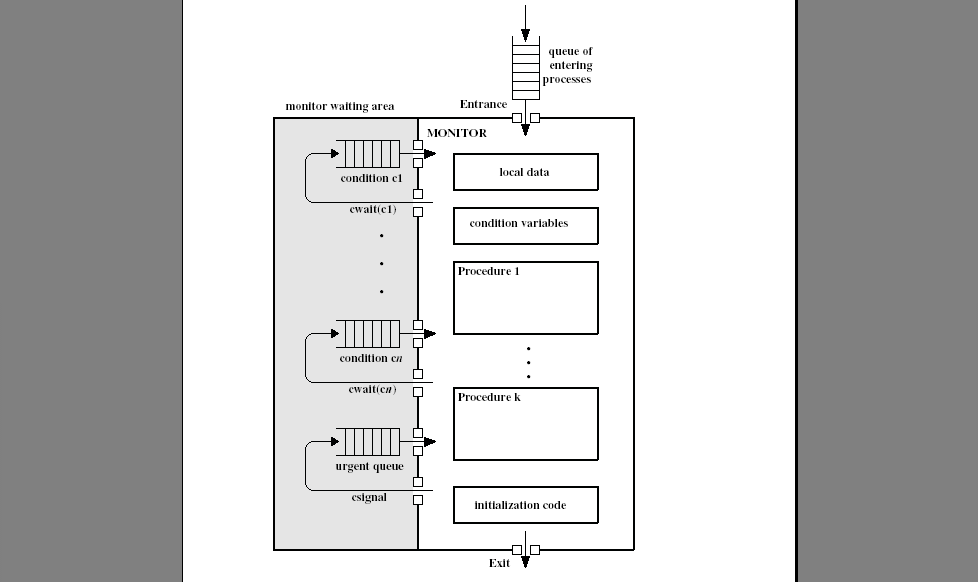 Ref: http://userhome.brooklyn.cuny.edu/irudowdky/OperatingSystems.htm  & Silberschatz, Gagne, & Galvin, Operating Systems Concepts, 7th ed, Wiley (ch 1-3)
Monitors
Java supports user level threads and also allows methods to be grouped together into classes

The keyword synchronized on a method guarantees that once any thread has started executing that method, no other thread will be allowed to start executing any other synchronized method in that class
Ref: http://userhome.brooklyn.cuny.edu/irudowdky/OperatingSystems.htm  & Silberschatz, Gagne, & Galvin, Operating Systems Concepts, 7th ed, Wiley (ch 1-3)
Monitors
To allow a process to wait within the monitor, a condition variable must be declared, as
		condition x, y;
Condition variable can only be used with the operations wait and signal.
The operation
		x.wait();means that the process invoking this operation is suspended until another process invokes it
		x.signal();
The x.signal operation resumes exactly one suspended process.  If no process is suspended, then the signal operation has no effect.
As with semaphores, it is possible to make mistakes in synchronization but, as all synchronization functions are confined to the monitor, it is easier to verify the correctness of the code
Ref: http://userhome.brooklyn.cuny.edu/irudowdky/OperatingSystems.htm  & Silberschatz, Gagne, & Galvin, Operating Systems Concepts, 7th ed, Wiley (ch 1-3)
A Solution to the Bounded-Buffer Producer/Consumer Using a Monitor
Ref: http://userhome.brooklyn.cuny.edu/irudowdky/OperatingSystems.htm  & Silberschatz, Gagne, & Galvin, Operating Systems Concepts, 7th ed, Wiley (ch 1-3)
A Solution to the Bounded-Buffer Producer/Consumer Using a Monitor
Ref: http://userhome.brooklyn.cuny.edu/irudowdky/OperatingSystems.htm  & Silberschatz, Gagne, & Galvin, Operating Systems Concepts, 7th ed, Wiley (ch 1-3)
Dining Philosophers Example
Philosopher can be in one of 3 states – hungry, eating or thinking
Philosopher can set state to eating only if both neighbors are not eating
Array self is used to delay a hungry philosopher from eating because can’t get both chopsticks
Each philosopher, before starting to eat, must invoke the operation pickup and before ending invoke putdown
	dp.pickup(i);
		…
	eat
		…		
dp.putdown(i);

No deadlocks will occur but starvation can occur
Ref: http://userhome.brooklyn.cuny.edu/irudowdky/OperatingSystems.htm  & Silberschatz, Gagne, & Galvin, Operating Systems Concepts, 7th ed, Wiley (ch 1-3)
Dining Philosophers Example
monitor dp 
{
		enum {thinking, hungry, eating} state[5];
		condition self[5]; 					
		void pickup(int i)
		void putdown(int i) 	
		void test(int i) 		
		void init() {
			for (int i = 0; i < 5; i++)
				state[i] = thinking;
		}
Ref: http://userhome.brooklyn.cuny.edu/irudowdky/OperatingSystems.htm  & Silberschatz, Gagne, & Galvin, Operating Systems Concepts, 7th ed, Wiley (ch 1-3)
Dining Philosophers
void pickup(int i) {
		state[i] = hungry;
		test[i];
		if (state[i] != eating) self[i].wait();
  }
  void putdown(int i) {
		state[i] = thinking;
		// test left and right neighbors
		test((i+4) % 5);
		test((i+1) % 5);
  }
  void test(int i) {
	if ((state[i] == hungry) && (state[(i + 4) % 5] != eating) &&
		     (state[(i + 1) % 5] != eating))
			  {state[i] = eating;
			   self[i].signal();
		       }
	}
} end of monitor dp
// philosopher i can set its state variable to eating only if the two neighbors are not eating
Ref: http://userhome.brooklyn.cuny.edu/irudowdky/OperatingSystems.htm  & Silberschatz, Gagne, & Galvin, Operating Systems Concepts, 7th ed, Wiley (ch 1-3)
Dining Philosophers
Initially state[1] for all is set to thinking
Philospher 1 wants to eat: Pickup[1]
state[1] = hungry
Test[1]
State[1] == hungry && state[0] != eating && state[2]!=eating : TRUE
Thus state[1]=eating
Self[1].signal() does nothing
Philosopher 2 wants to eat	
State[2] = hungry
Test[2]
State[2] == hungry && state[1] != eating && state[3]!=eating : FALSE
Self[2].wait() 
When philosopher 1 is done invokes putdown[1]
state[1] = thinking;
test(0)- if philosopher 0 is hungry and its neighbors are not using their forks it will be put into eating state and signaled  
test(2)- if philosopher 2 is hungry and its neighbors are not using their forks it will be put into eating state and signaled
Ref: http://userhome.brooklyn.cuny.edu/irudowdky/OperatingSystems.htm  & Silberschatz, Gagne, & Galvin, Operating Systems Concepts, 7th ed, Wiley (ch 1-3)
Deadlocks
System Model
Deadlock Characterization
Methods for Handling Deadlocks
Deadlock Prevention
Deadlock Avoidance
Deadlock Detection 
Recovery from Deadlock 
Combined Approach to Deadlock Handling
Silberschatz /  OS Concepts / 6e - Chapter 8 Deadlocks
Slide 60
Ref: http://userhome.brooklyn.cuny.edu/irudowdky/OperatingSystems.htm  & Silberschatz, Gagne, & Galvin, Operating Systems Concepts, 7th ed, Wiley (ch 1-3)
The Deadlock Problem
A set of blocked processes each holding a resource and waiting to acquire a resource held by another process in the set.
Example 
System has 2 tape drives.
P1 and P2 each hold one tape drive and each needs another one.
Example 
semaphores A and B, initialized to 1
    P0		   P1
wait (A);		wait(B);
wait (B);		wait(A);
Silberschatz /  OS Concepts / 6e - Chapter 8 Deadlocks
Slide 61
Ref: http://userhome.brooklyn.cuny.edu/irudowdky/OperatingSystems.htm  & Silberschatz, Gagne, & Galvin, Operating Systems Concepts, 7th ed, Wiley (ch 1-3)
Traffic Deadlock
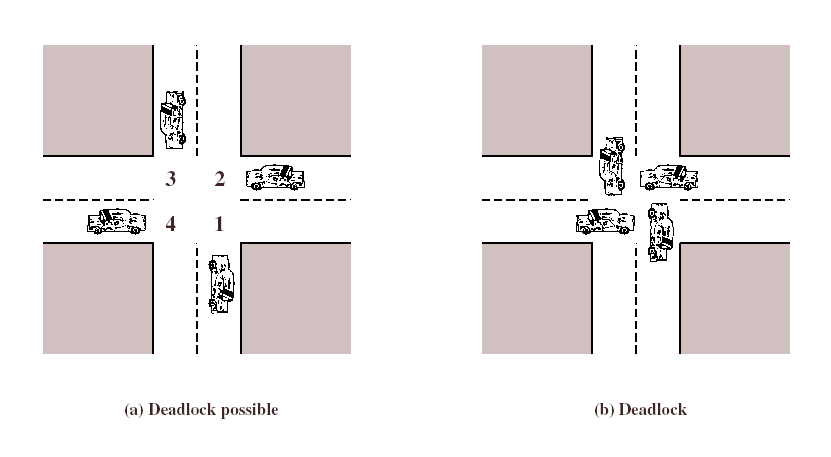 Silberschatz /  OS Concepts / 6e - Chapter 8 Deadlocks
Slide 62
Ref: http://userhome.brooklyn.cuny.edu/irudowdky/OperatingSystems.htm  & Silberschatz, Gagne, & Galvin, Operating Systems Concepts, 7th ed, Wiley (ch 1-3)
Bridge Crossing Example
Traffic only in one direction.
Each section of a bridge can be viewed as a resource.
If a deadlock occurs, it can be resolved if one car backs up (preempt resources and rollback).
Several cars may have to be backed up if a deadlock occurs.
Starvation is possible.
Silberschatz /  OS Concepts / 6e - Chapter 8 Deadlocks
Slide 63
Ref: http://userhome.brooklyn.cuny.edu/irudowdky/OperatingSystems.htm  & Silberschatz, Gagne, & Galvin, Operating Systems Concepts, 7th ed, Wiley (ch 1-3)
Computer Processes and Resources Deadlock
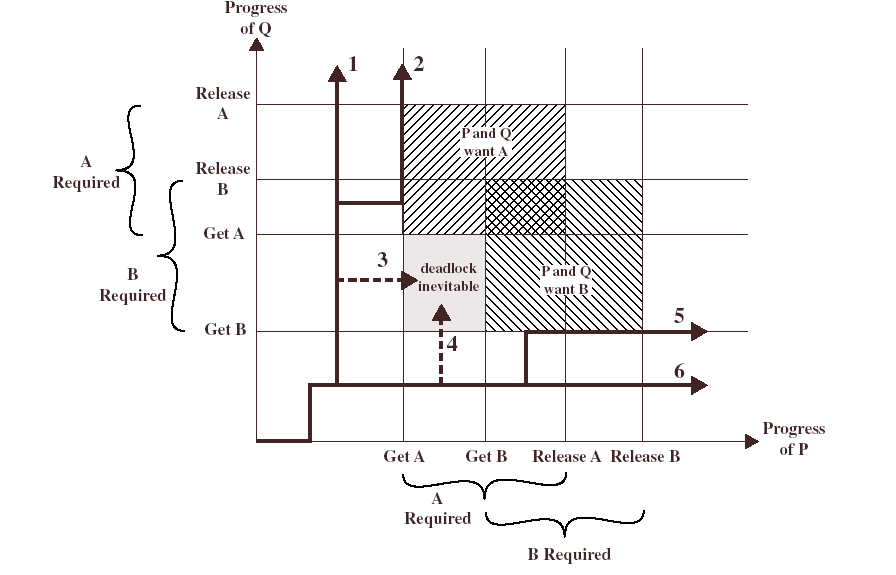 Silberschatz /  OS Concepts / 6e - Chapter 8 Deadlocks
Slide 64
Ref: http://userhome.brooklyn.cuny.edu/irudowdky/OperatingSystems.htm  & Silberschatz, Gagne, & Galvin, Operating Systems Concepts, 7th ed, Wiley (ch 1-3)
Deadlock Characterization
Deadlock can arise if these four conditions hold simultaneously
Mutual exclusion:  only one process at a time can use a resource – resources are nonsharable.

Hold and wait:  a process holding at least one resource is waiting to acquire additional resources held by other processes.

No preemption:  a resource can be released only voluntarily by the process holding it, after that process has completed its task.

Circular wait:  there exists a set {P0, P1, …, P0} of waiting processes such that P0 is waiting for a resource that is held by P1, P1 is waiting for a resource that is held by P2, …, Pn–1 is waiting for a resource that is held by Pn, and Pn is waiting for a resource that is held by P0.
Silberschatz /  OS Concepts / 6e - Chapter 8 Deadlocks
Slide 65
Ref: http://userhome.brooklyn.cuny.edu/irudowdky/OperatingSystems.htm  & Silberschatz, Gagne, & Galvin, Operating Systems Concepts, 7th ed, Wiley (ch 1-3)
Resource-Allocation Graph
Deadlocks can be described more precisely in terms of a directed graph consisting of a set of vertices V and a set of edges E
V is partitioned into two types:
P = {P1, P2, …, Pn}, the set consisting of all the processes in the system.
R = {R1, R2, …, Rm}, the set consisting of all resource types in the system.
request edge – directed edge Pi  Rj
assignment edge – directed edge Rj  Pi
Silberschatz /  OS Concepts / 6e - Chapter 8 Deadlocks
Slide 66
Ref: http://userhome.brooklyn.cuny.edu/irudowdky/OperatingSystems.htm  & Silberschatz, Gagne, & Galvin, Operating Systems Concepts, 7th ed, Wiley (ch 1-3)
Resource-Allocation Graph (Cont.)
Process

Resource Type with 4 instances

Pi requests instance of Rj

Pi is holding an instance of Rj
Pi
Rj
Pi
Rj
Silberschatz /  OS Concepts / 6e - Chapter 8 Deadlocks
Slide 67
Ref: http://userhome.brooklyn.cuny.edu/irudowdky/OperatingSystems.htm  & Silberschatz, Gagne, & Galvin, Operating Systems Concepts, 7th ed, Wiley (ch 1-3)
Example of a Resource Allocation Graph
Set P  contains …
Set R contains …
Set E contains …
How many of instances of each resource are there?
What is each process holding and requesting?
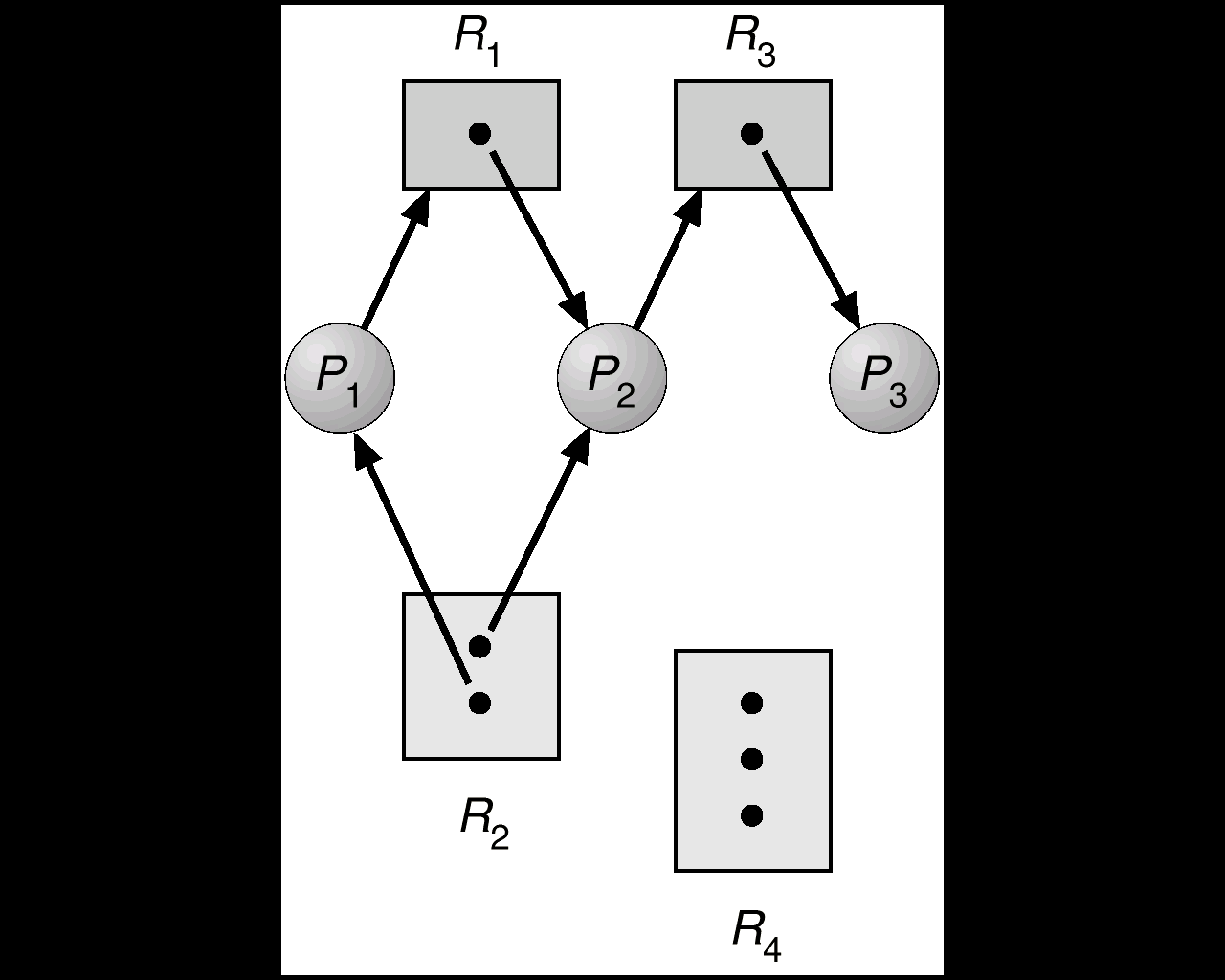 Silberschatz /  OS Concepts / 6e - Chapter 8 Deadlocks
Slide 68
Ref: http://userhome.brooklyn.cuny.edu/irudowdky/OperatingSystems.htm  & Silberschatz, Gagne, & Galvin, Operating Systems Concepts, 7th ed, Wiley (ch 1-3)
Resource Allocation Graph With A Deadlock
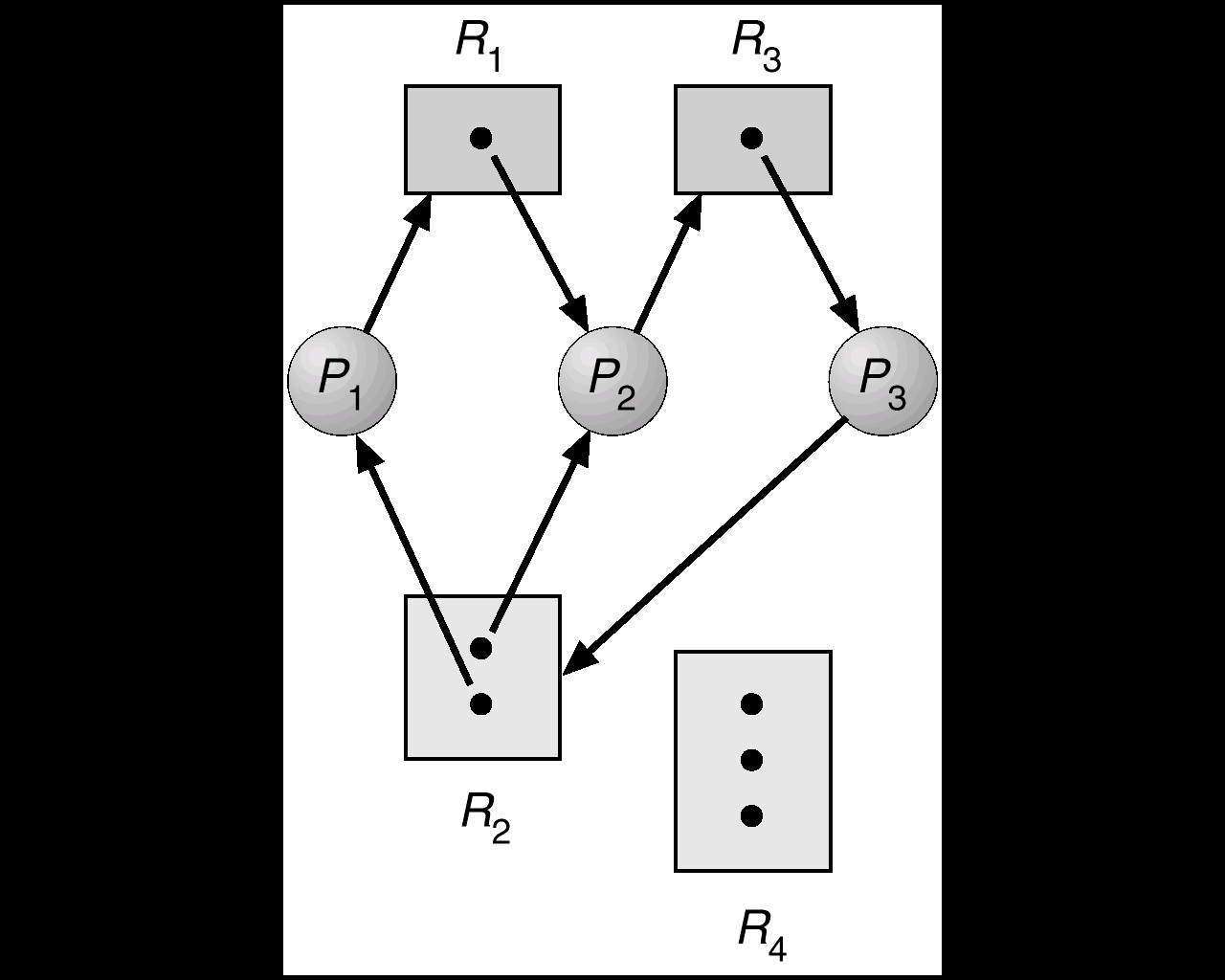 What are the cycles?
P1->R1->P2->R3->P3->R2-> P1

P2->R3->P3->R2->P2

Process P1,P2 and P3 are deadlocked
Silberschatz /  OS Concepts / 6e - Chapter 8 Deadlocks
Slide 69
Ref: http://userhome.brooklyn.cuny.edu/irudowdky/OperatingSystems.htm  & Silberschatz, Gagne, & Galvin, Operating Systems Concepts, 7th ed, Wiley (ch 1-3)
Resource Allocation Graph With A Cycle But No Deadlock
Cycle:
P1->R1->P3->R2->P1

No deadlock as P4 can release R2 which can they be allocated to P3 breaking the cycle
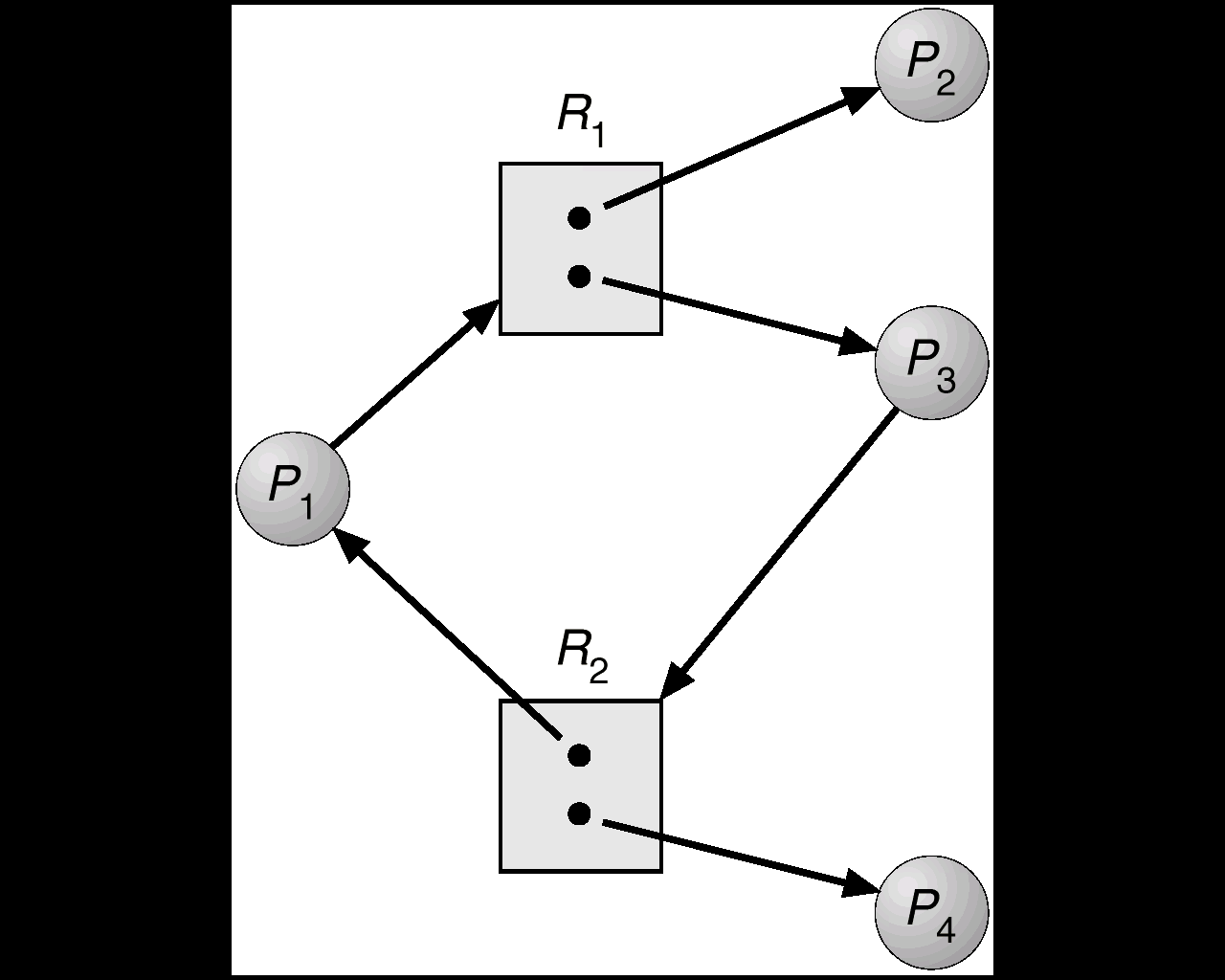 Silberschatz /  OS Concepts / 6e - Chapter 8 Deadlocks
Slide 70
Ref: http://userhome.brooklyn.cuny.edu/irudowdky/OperatingSystems.htm  & Silberschatz, Gagne, & Galvin, Operating Systems Concepts, 7th ed, Wiley (ch 1-3)
Basic Facts
If graph contains no cycles  no deadlock.
If graph contains a cycle 
if only one instance per resource type, then deadlock.
if several instances per resource type, possibility of deadlock.
Silberschatz /  OS Concepts / 6e - Chapter 8 Deadlocks
Slide 71
Ref: http://userhome.brooklyn.cuny.edu/irudowdky/OperatingSystems.htm  & Silberschatz, Gagne, & Galvin, Operating Systems Concepts, 7th ed, Wiley (ch 1-3)
Methods for Handling Deadlocks
Ensure that the system will never enter a deadlock state.
Allow the system to enter a deadlock state and then recover.
Ignore the problem and pretend that deadlocks never occur in the system; used by most operating systems, including UNIX and Windows
Silberschatz /  OS Concepts / 6e - Chapter 8 Deadlocks
Slide 72
Ref: http://userhome.brooklyn.cuny.edu/irudowdky/OperatingSystems.htm  & Silberschatz, Gagne, & Galvin, Operating Systems Concepts, 7th ed, Wiley (ch 1-3)
Deadlock Prevention
Restrain the ways request can be made.
Mutual Exclusion – not required for sharable resources; must hold for nonsharable resources.
Hold and Wait – must guarantee that whenever a process requests a resource, it does not hold any other resources.
Require process to request and be allocated all its resources before it begins execution, 
Or, allow process to request resources only when the process has none. If additional resources are needed, the process must release all resources it currently holds
Low resource utilization; starvation possible.
Silberschatz /  OS Concepts / 6e - Chapter 8 Deadlocks
Slide 73
Ref: http://userhome.brooklyn.cuny.edu/irudowdky/OperatingSystems.htm  & Silberschatz, Gagne, & Galvin, Operating Systems Concepts, 7th ed, Wiley (ch 1-3)
Deadlock Prevention (Cont.)
No Preemption
If a process that is holding some resources requests another resource that cannot be immediately allocated to it, then all resources currently being held are released.
Preempted resources are added to the list of resources for which the process is waiting.
Process will be restarted only when it can regain its old resources, as well as the new ones that it is requesting.
Circular Wait 
impose a total ordering of all resource types, and require that each process requests resources in an increasing order of enumeration.
It is up to the application developer to write programs that follow the ordering.
Silberschatz /  OS Concepts / 6e - Chapter 8 Deadlocks
Slide 74
Ref: http://userhome.brooklyn.cuny.edu/irudowdky/OperatingSystems.htm  & Silberschatz, Gagne, & Galvin, Operating Systems Concepts, 7th ed, Wiley (ch 1-3)
Deadlock Avoidance
Requires that the system has some additional a priori information available.
Simplest and most useful model requires that each process declare the maximum number of resources of each type that it may need.
The deadlock-avoidance algorithm dynamically examines the resource-allocation state to ensure that there can never be a circular-wait condition.
Resource-allocation state is defined by the number of available and allocated resources, and the maximum demands of the processes.
Silberschatz /  OS Concepts / 6e - Chapter 8 Deadlocks
Slide 75
Ref: http://userhome.brooklyn.cuny.edu/irudowdky/OperatingSystems.htm  & Silberschatz, Gagne, & Galvin, Operating Systems Concepts, 7th ed, Wiley (ch 1-3)
Safe State
When a process requests an available resource, system must decide if immediate allocation leaves the system in a safe state
System is in safe state if there exists a safe sequence of all processes. 
Sequence <P1, P2, …, Pn> is safe if for each Pi, the resources that Pi can still request can be satisfied by currently available resources + resources held by all the Pj, with j<i.
If Pi resource needs are not immediately available, then Pi can wait until all Pj have finished.
When Pj is finished, Pi can obtain needed resources, execute, return allocated resources, and terminate. 
When Pi terminates, Pi+1 can obtain its needed resources, and so on.
Silberschatz /  OS Concepts / 6e - Chapter 8 Deadlocks
Slide 76
Ref: http://userhome.brooklyn.cuny.edu/irudowdky/OperatingSystems.htm  & Silberschatz, Gagne, & Galvin, Operating Systems Concepts, 7th ed, Wiley (ch 1-3)
Safe State
If a system is in safe state  no deadlocks.
If a system is in unsafe state  possibility of deadlock.
Avoidance  ensure that a system will never enter an unsafe state.
Slide 77
Ref: http://userhome.brooklyn.cuny.edu/irudowdky/OperatingSystems.htm  & Silberschatz, Gagne, & Galvin, Operating Systems Concepts, 7th ed, Wiley (ch 1-3)
Safe, Unsafe , Deadlock State
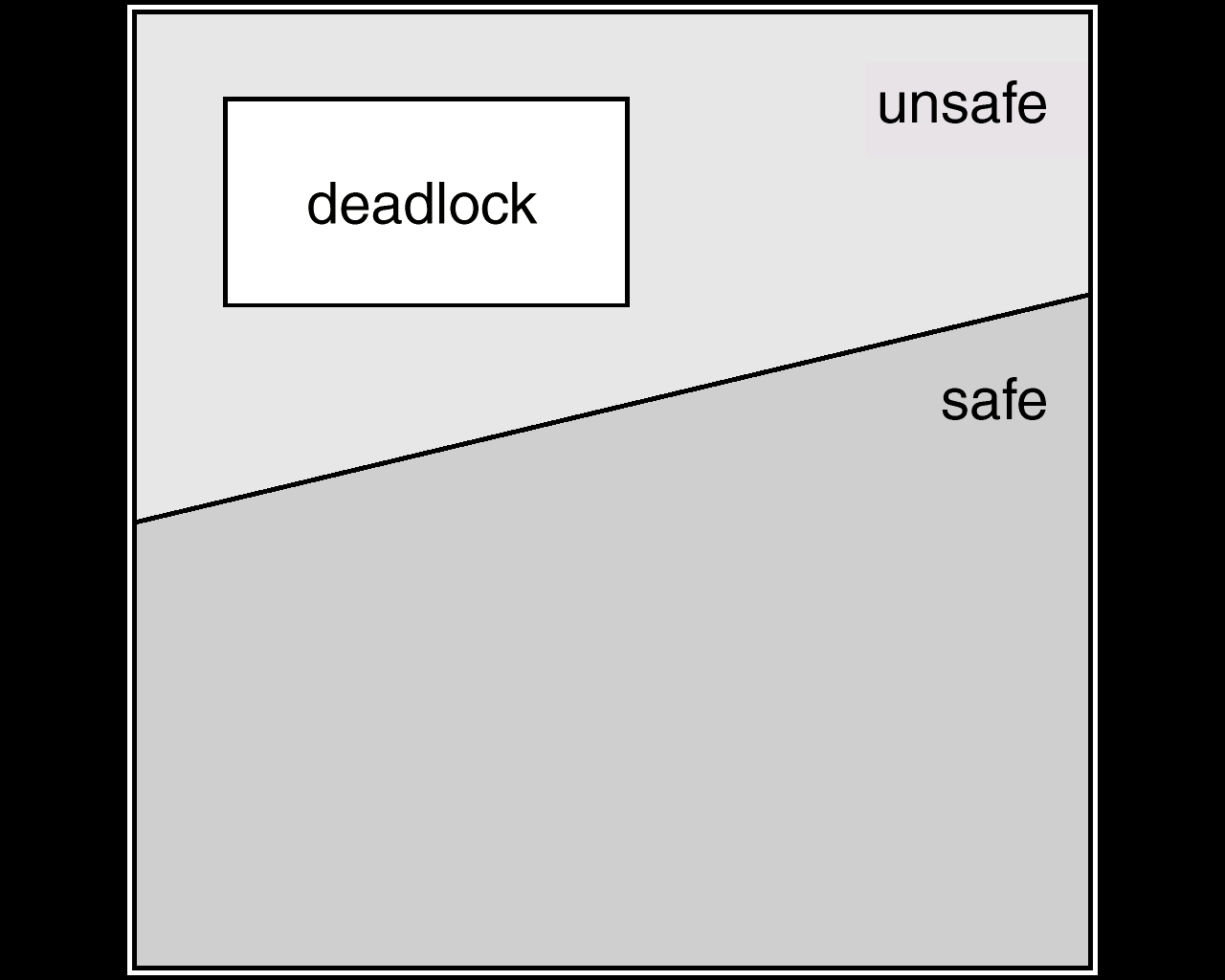 Slide 78
Ref: http://userhome.brooklyn.cuny.edu/irudowdky/OperatingSystems.htm  & Silberschatz, Gagne, & Galvin, Operating Systems Concepts, 7th ed, Wiley (ch 1-3)
Banker’s Algorithm
Handles multiple instances of resources types that the resource-allocation graph algorithm can not

Each process must a priori claim maximum use.
When a process requests a resource it may have to wait.  
When a process gets all its resources it must return them in a finite amount of time.
Slide 79
Ref: http://userhome.brooklyn.cuny.edu/irudowdky/OperatingSystems.htm  & Silberschatz, Gagne, & Galvin, Operating Systems Concepts, 7th ed, Wiley (ch 1-3)
Data Structures for the Banker’s Algorithm
Let n = number of processes, and m = number of resources types.
Available:  Vector of length m. If Available [j] = k, there are k instances of resource type Rj available.

Max: n x m matrix.  If Max [i,j] = k, then process Pi may request at most k instances of resource type Rj.

Allocation:  n x m matrix.  If Allocation[i,j] = k then Pi is currently allocated k instances of Rj.

Need:  n x m matrix. If Need[i,j] = k, then Pi may need k more instances of Rj to complete its task.Need [i,j] = Max[i,j] – Allocation [i,j].
Slide 80
Ref: http://userhome.brooklyn.cuny.edu/irudowdky/OperatingSystems.htm  & Silberschatz, Gagne, & Galvin, Operating Systems Concepts, 7th ed, Wiley (ch 1-3)
Safety Algorithm
Tells us whether or not a system is in a safe state 
1.	Let Work and Finish be vectors of length m and n, respectively.  Initialize:
Work = Available
Finish [i] = false for i = 1,2, …, n.

2.	Find an i such that both: 
(a) Finish [i] = false
(b) Needi  Work
If no such i exists, go to step 4.

3. Work = Work + AllocationiFinish[i] = truego to step 2.

4.	If Finish [i] == true for all i, then the system is in a safe state.
Slide 81
Ref: http://userhome.brooklyn.cuny.edu/irudowdky/OperatingSystems.htm  & Silberschatz, Gagne, & Galvin, Operating Systems Concepts, 7th ed, Wiley (ch 1-3)
Example of Banker’s Algorithm
5 processes P0 through P4; 3 resource types
A (10 instances), B (5 instances), and C (7 instances).
Snapshot at time T0:
		Available 
		A B C
		3 3 2
 		 	              Allocation         Max                Need
			                    A B C             A B C              A B C 
		 P0               0 1 0	              7 5 3  		7 4 3 
		 P1		2 0 0              3 2 2		1 2 2 
		 P2		3 0 2              9 0 2		6 0 0 
		 P3		2 1 1               2 2 2 		0 1 1
		 P4		0 0 2              4 3 3 		4 3 1 
The content of the matrix Need is defined to be Max – Allocation.
The system is in a safe state since the sequence < P1, P3, P4, P2, P0> satisfies safety criteria.
Slide 82
Ref: http://userhome.brooklyn.cuny.edu/irudowdky/OperatingSystems.htm  & Silberschatz, Gagne, & Galvin, Operating Systems Concepts, 7th ed, Wiley (ch 1-3)
Resource-Request Algorithm for Process Pi
Request = request vector for process Pi.  If Requesti [j] = k then process Pi wants k instances of resource type Rj.
1.	If Requesti  Needi go to step 2.  Otherwise, raise error condition, since process has exceeded its maximum claim.
2.	If Requesti  Available, go to step 3.  Otherwise Pi  must wait, since resources are not available.
3.	Pretend to allocate requested resources to Pi by modifying the state as follows:
		Available = Available = Request;
		Allocationi = Allocationi + Request;
		Needi = Needi – Requesti;
If safe  the resources are allocated to Pi. 
If unsafe  Pi must wait, and the old resource-allocation state is restored
Slide 83
Ref: http://userhome.brooklyn.cuny.edu/irudowdky/OperatingSystems.htm  & Silberschatz, Gagne, & Galvin, Operating Systems Concepts, 7th ed, Wiley (ch 1-3)
Example P1 Requests (1,0,2)
Check that Request1  Available (that is, (1,0,2)  (3,3,2)  true. Pretend request fulfilled and arrive at this new state:
	Available 
		A B C 
		2 3 0
			Allocation	Need	
			A B C	A B C	
		P0	0 1 0 	7 4 3 	
		P1	3 0 2	0 2 0 	
		P2	3 0 2 	6 0 0 
		P3	2 1 1 	0 1 1
		P4	0 0 2 	4 3 1 
Executing safety algorithm shows that sequence <P1, P3, P4, P0, P2> satisfies safety requirement. Request1 can be granted
Can request for (3,3,0) by P4 be granted? Request not  Available 
Can request for (0,2,0) by P0 be granted? Available reduced to <2,1,0> and no process can continue
Slide 84
Ref: http://userhome.brooklyn.cuny.edu/irudowdky/OperatingSystems.htm  & Silberschatz, Gagne, & Galvin, Operating Systems Concepts, 7th ed, Wiley (ch 1-3)
Deadlock Detection
Allow system to enter deadlock state 
Detection algorithm
Recovery scheme
Slide 85
Ref: http://userhome.brooklyn.cuny.edu/irudowdky/OperatingSystems.htm  & Silberschatz, Gagne, & Galvin, Operating Systems Concepts, 7th ed, Wiley (ch 1-3)
Single Instance of Each Resource Type
Maintain wait-for graph
Nodes are processes.
Pi  Pj if Pi is waiting for Pj.
Periodically invoke an algorithm that searches for a cycle in the graph.
An algorithm to detect a cycle in a graph requires an order of n2 operations, where n is the number of vertices in the graph.
Slide 86
Ref: http://userhome.brooklyn.cuny.edu/irudowdky/OperatingSystems.htm  & Silberschatz, Gagne, & Galvin, Operating Systems Concepts, 7th ed, Wiley (ch 1-3)
Resource-Allocation Graph and Wait-for Graph
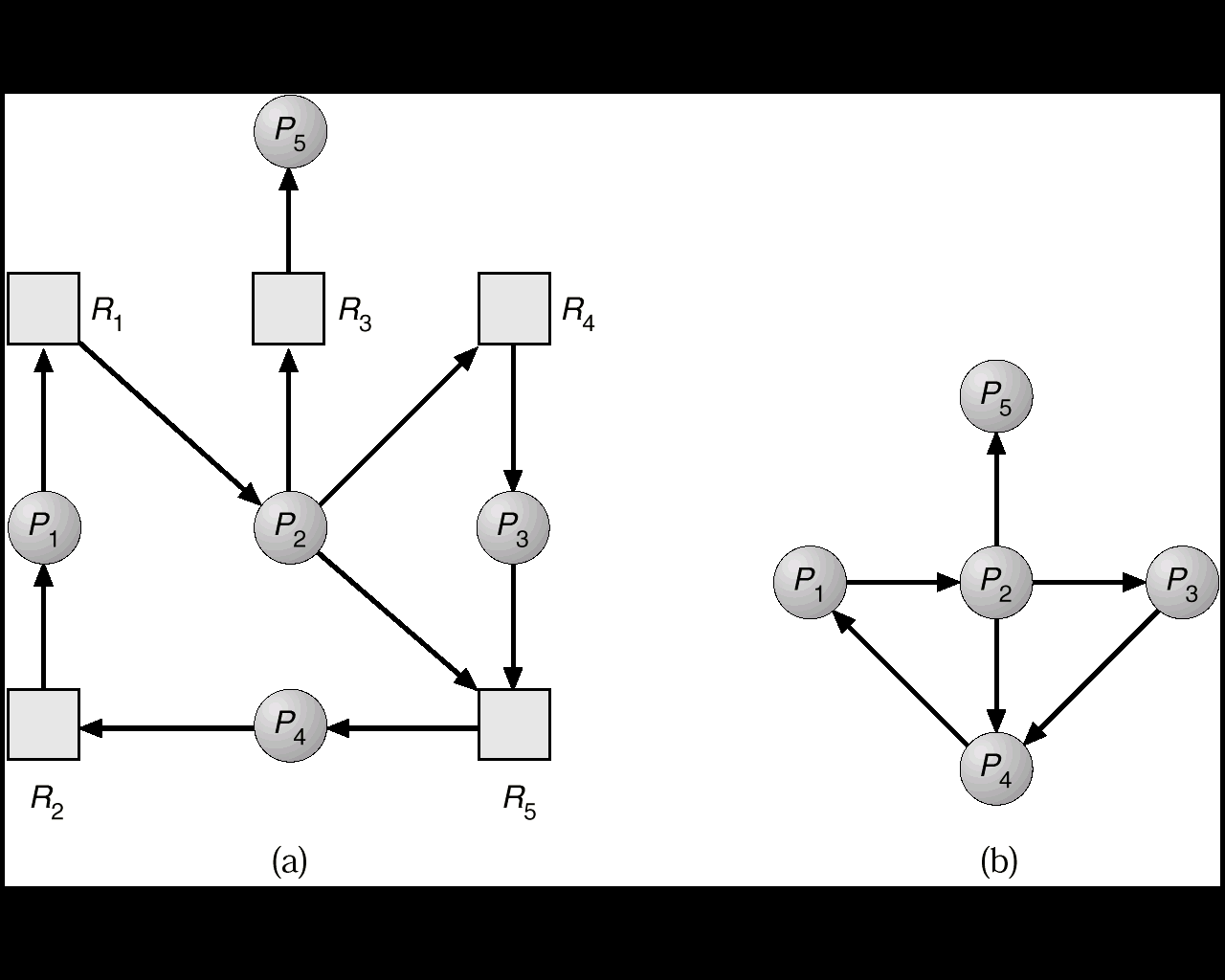 Resource-Allocation Graph
Corresponding wait-for graph
Slide 87
Ref: http://userhome.brooklyn.cuny.edu/irudowdky/OperatingSystems.htm  & Silberschatz, Gagne, & Galvin, Operating Systems Concepts, 7th ed, Wiley (ch 1-3)
Several Instances of a Resource Type
Available:  A vector of length m indicates the number of available resources of each type.
Allocation:  An n x m matrix defines the number of resources of each type currently allocated to each process.
Request:  An n x m matrix indicates the current request  of each process.  If Request [ij] = k, then process Pi is requesting k more instances of resource type. Rj.
Slide 88
Ref: http://userhome.brooklyn.cuny.edu/irudowdky/OperatingSystems.htm  & Silberschatz, Gagne, & Galvin, Operating Systems Concepts, 7th ed, Wiley (ch 1-3)
Detection Algorithm
1.	Let Work and Finish be vectors of length m and n, respectively Initialize:
(a) Work = Available
(b) For i = 1,2, …, n, if Allocationi  0, then Finish[i] = false;otherwise, Finish[i] = true.

2.	Find an index i such that both:
(a) Finish[i] == false
(b) Requesti  Work      If no such i exists, go to step 4.

3.	Work = Work + AllocationiFinish[i] = truego to step 2.
4.	If Finish[i] == false, for some i, 1  i   n, then the system is in deadlock state. Moreover, if Finish[i] == false, then Pi is deadlocked.
Slide 89
Ref: http://userhome.brooklyn.cuny.edu/irudowdky/OperatingSystems.htm  & Silberschatz, Gagne, & Galvin, Operating Systems Concepts, 7th ed, Wiley (ch 1-3)
Example of Detection Algorithm
Five processes P0 through P4; three resource types A (7 instances), B (2 instances), and C (6 instances).
Snapshot at time T0:
			 Available 
			A B C 
			0 0 0 
		   Allocation 	Need
			A B C 	A B C 
		P0	0 1 0 	0 0 0
		P1	2 0 0 	2 0 2
		P2	3 0 3	0 0 0 
		P3	2 1 1 	1 0 0 
		P4	0 0 2 	0 0 2
Sequence <P0, P2, P3, P1, P4> will result in Finish[i] = true for all i.
Slide 90
Ref: http://userhome.brooklyn.cuny.edu/irudowdky/OperatingSystems.htm  & Silberschatz, Gagne, & Galvin, Operating Systems Concepts, 7th ed, Wiley (ch 1-3)
Example (Cont.)
P2 requests an additional instance of type C.
			Request
			A B C
		P0	0 0 0
		P1	2 0 2
		P2	0 0 1
		P3	1 0 0 
		P4	0 0 2
State of system?
Can reclaim resources held by process P0, but insufficient resources to fulfill other processes; requests.
Deadlock exists, consisting of processes P1,  P2, P3, and P4.
Slide 91
Ref: http://userhome.brooklyn.cuny.edu/irudowdky/OperatingSystems.htm  & Silberschatz, Gagne, & Galvin, Operating Systems Concepts, 7th ed, Wiley (ch 1-3)
Detection-Algorithm Usage
When, and how often, to invoke depends on:
How often a deadlock is likely to occur?
How many processes will need to be rolled back?
one for each disjoint cycle
If detection algorithm is invoked arbitrarily, there may be many cycles in the resource graph and so we would not be able to tell which of the many deadlocked processes “caused” the deadlock.
Slide 92
Ref: http://userhome.brooklyn.cuny.edu/irudowdky/OperatingSystems.htm  & Silberschatz, Gagne, & Galvin, Operating Systems Concepts, 7th ed, Wiley (ch 1-3)
Recovery from Deadlock:  Process Termination
Abort all deadlocked processes.
Abort one process at a time until the deadlock cycle is eliminated.
In which order should we choose to abort?
Priority of the process.
How long process has computed, and how much longer to completion.
Resources the process has used.
Resources process needs to complete.
How many processes will need to be terminated. 
Is process interactive or batch?
Slide 93
Ref: http://userhome.brooklyn.cuny.edu/irudowdky/OperatingSystems.htm  & Silberschatz, Gagne, & Galvin, Operating Systems Concepts, 7th ed, Wiley (ch 1-3)
Recovery from Deadlock: Resource Preemption
Selecting a victim – minimize cost.
Rollback – return to some safe state, restart process for that state.
Starvation –  same process may always be picked as victim, include number of rollback in cost factor.
Slide 94
Ref: http://userhome.brooklyn.cuny.edu/irudowdky/OperatingSystems.htm  & Silberschatz, Gagne, & Galvin, Operating Systems Concepts, 7th ed, Wiley (ch 1-3)
Combined Approach to Deadlock Handling
Combine the three basic approaches
prevention
avoidance
detection
   	allowing the use of the optimal approach for each of resources in the system.
Partition resources into hierarchically ordered classes.
Use most appropriate technique for handling deadlocks within each class.
Slide 95
Ref: http://userhome.brooklyn.cuny.edu/irudowdky/OperatingSystems.htm  & Silberschatz, Gagne, & Galvin, Operating Systems Concepts, 7th ed, Wiley (ch 1-3)
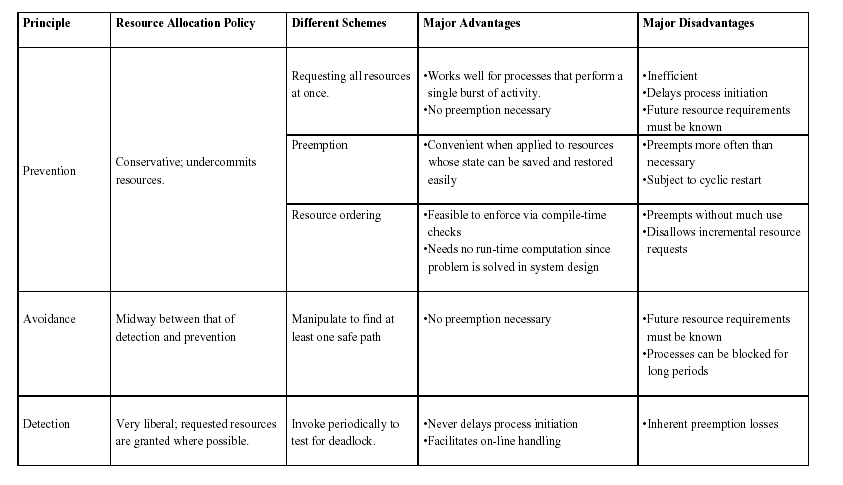 Slide 96
Ref: http://userhome.brooklyn.cuny.edu/irudowdky/OperatingSystems.htm  & Silberschatz, Gagne, & Galvin, Operating Systems Concepts, 7th ed, Wiley (ch 1-3)